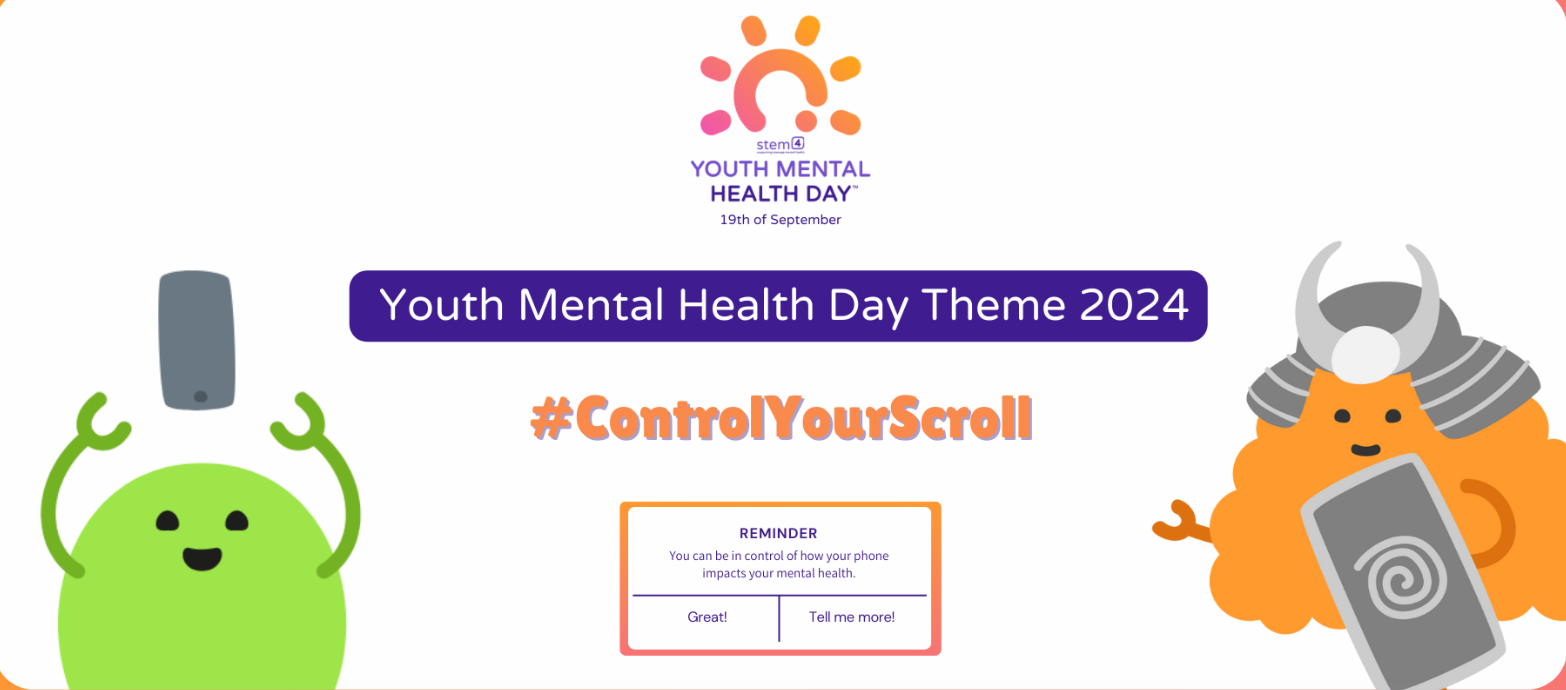 Think of three things you arethankful for…
Practice positive affirmations
“I am brave, I am hard working, Iam special.” 

We need to be kind to ourselves and tell ourselves how great we are.
Reflection

Hold in your mind a positive intention forthe day,  for example: 
today I will be a good friend, 
I will persevere with my times tables, 
I will have fun at break and lunch and be kind
What do you do if your bucket fills up?
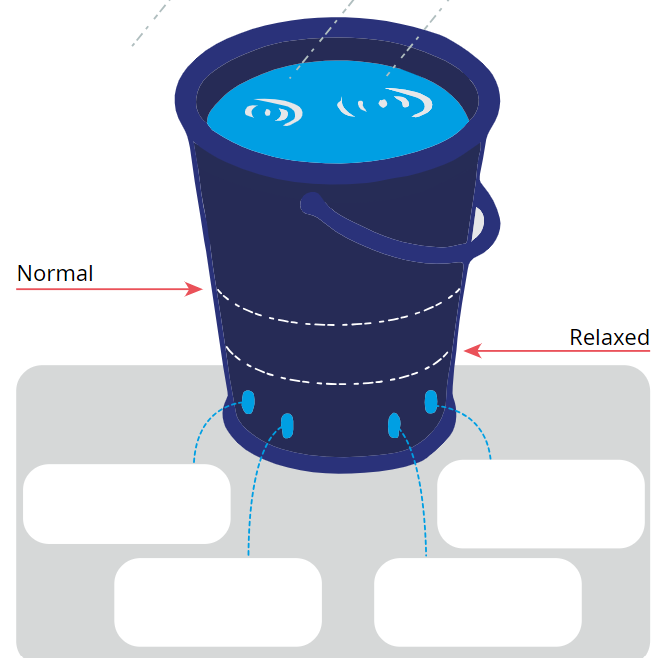